Мы помним…
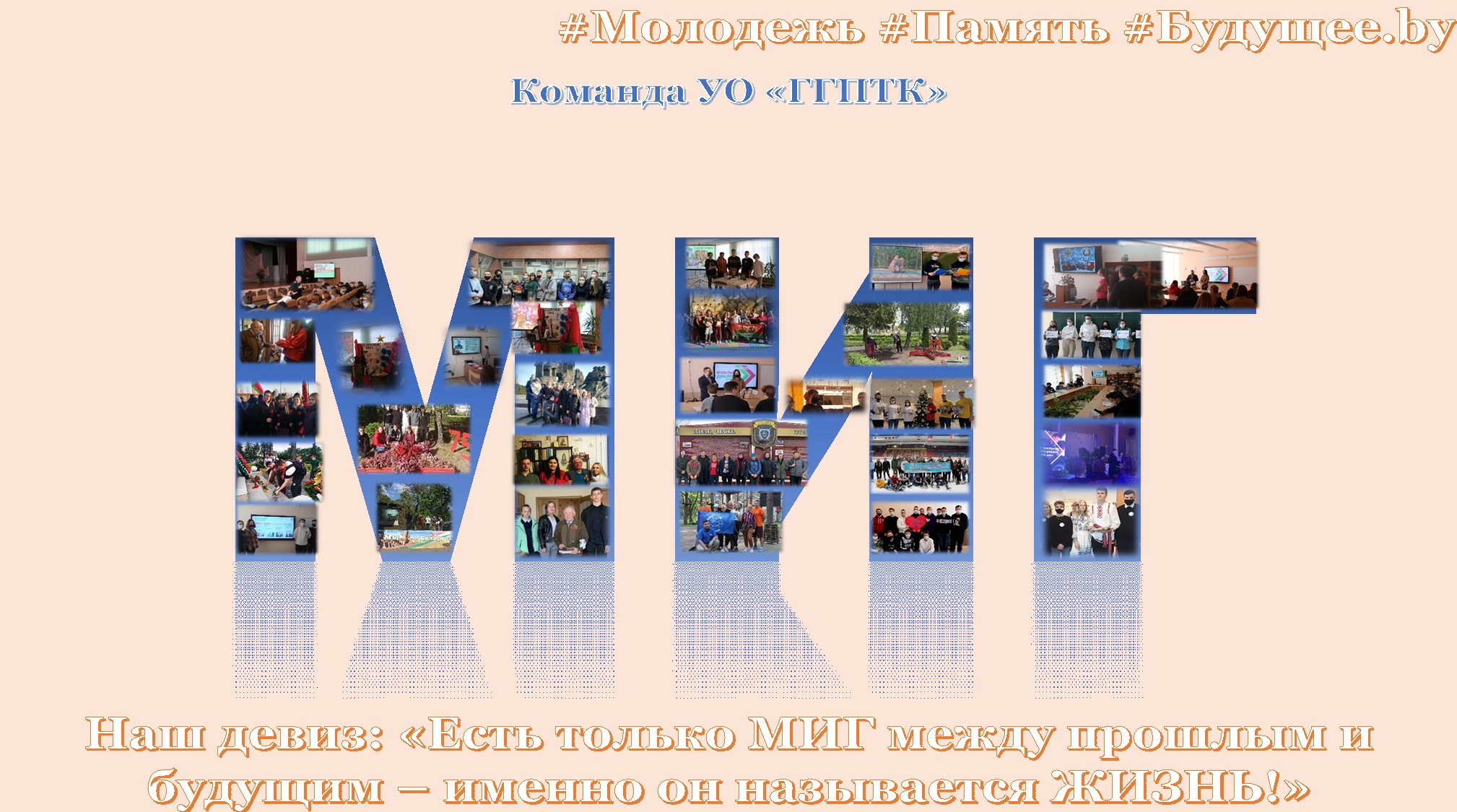 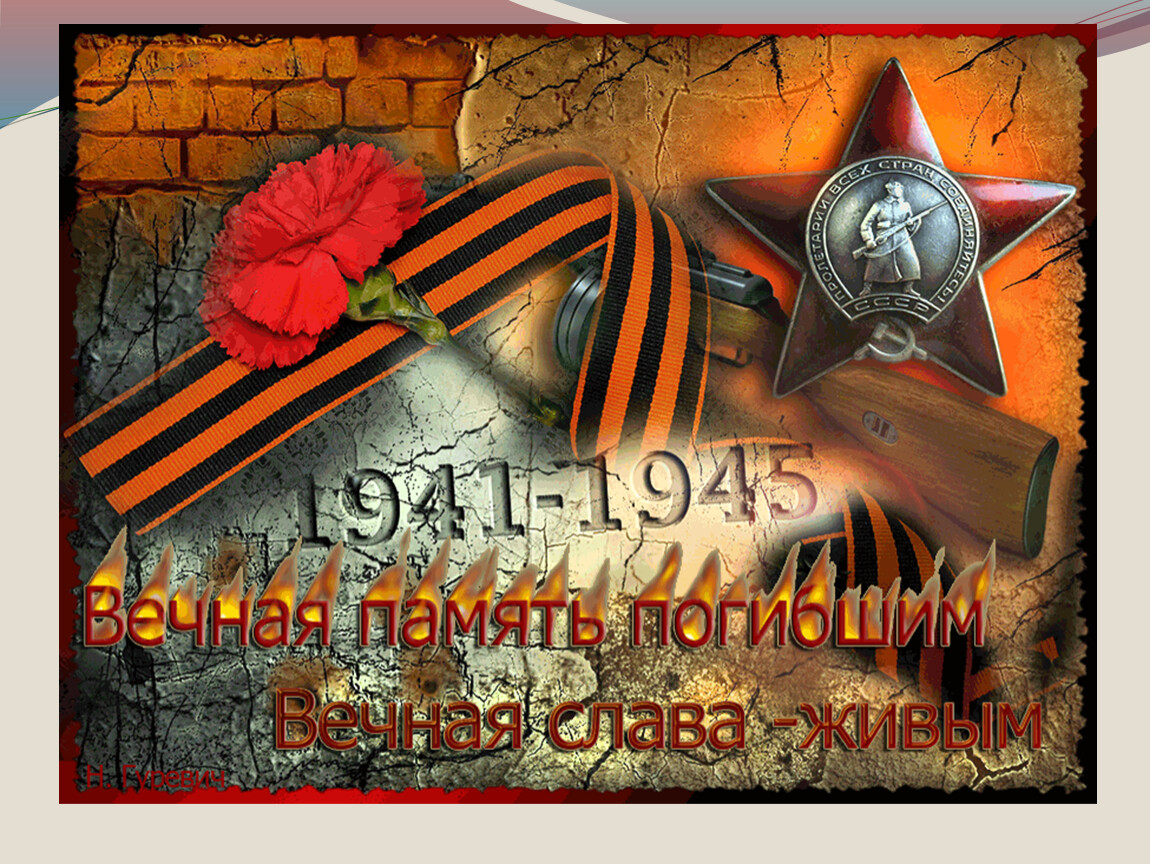 Мы помним…
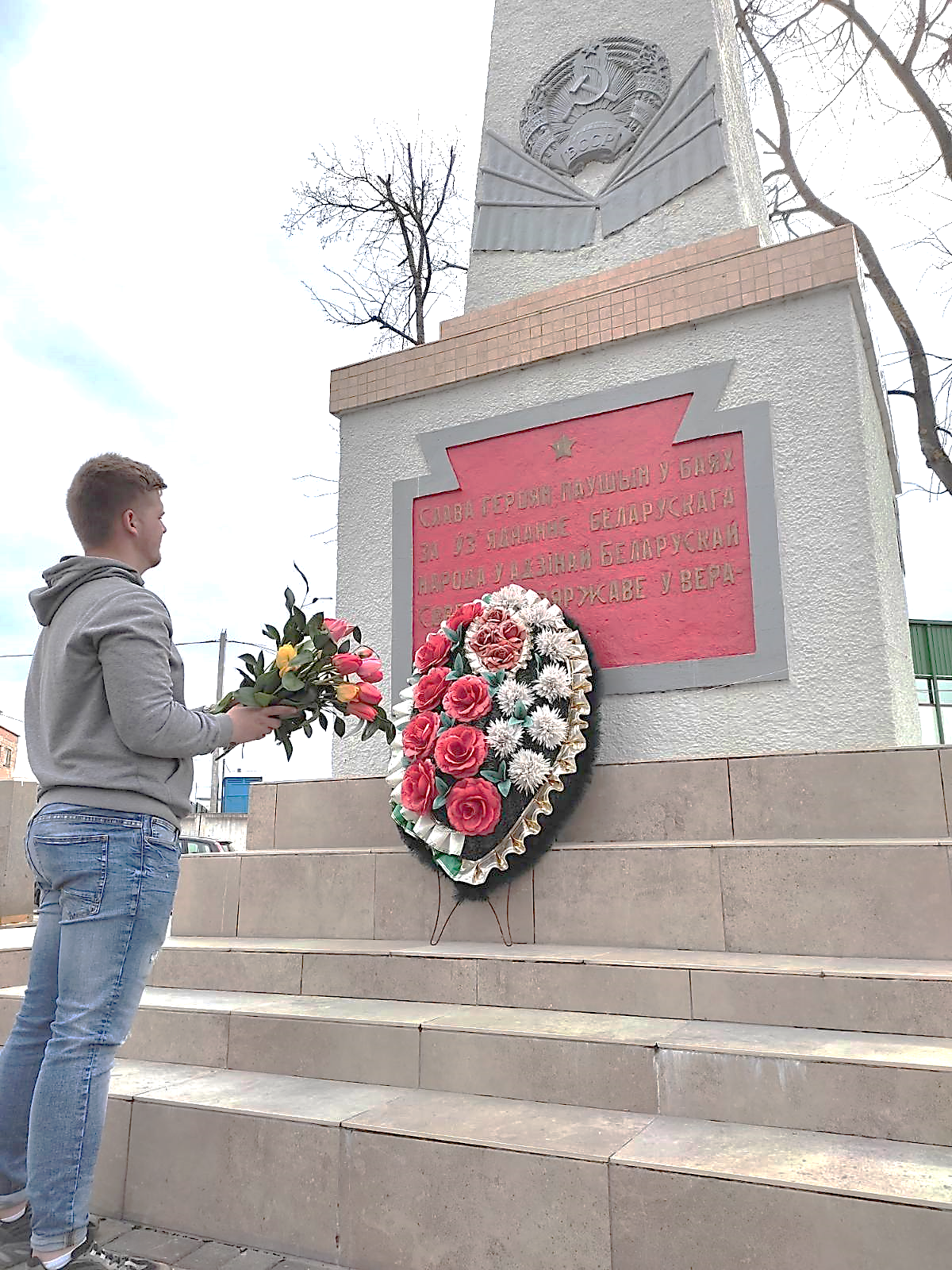 Над обелиском в мае синева...Спокойна высь, а ветер тих и нежен...Мне не вместить печаль сердец в слова,До боли долг пред павшими безбрежен.Победы не бывают без утрат.Но как бы ни были бои кровавы,Не отступал ни перед кем солдат,И гнал врагов за рубежи державы.Не только в дни больших и малых дат,А ежечасно святы у народаСвершения отечества солдатВ лихую пору ратного похода.
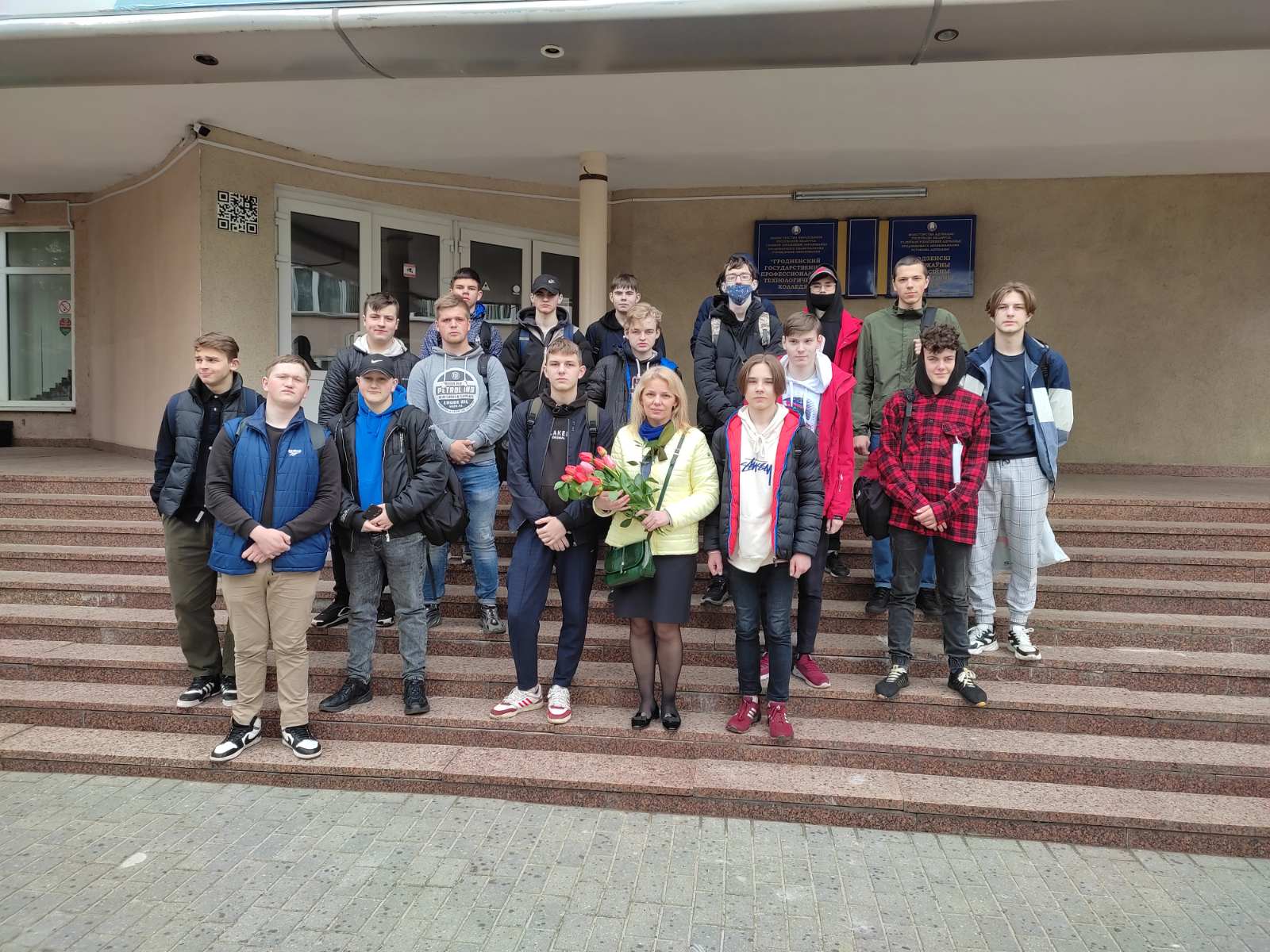 Мы помним…
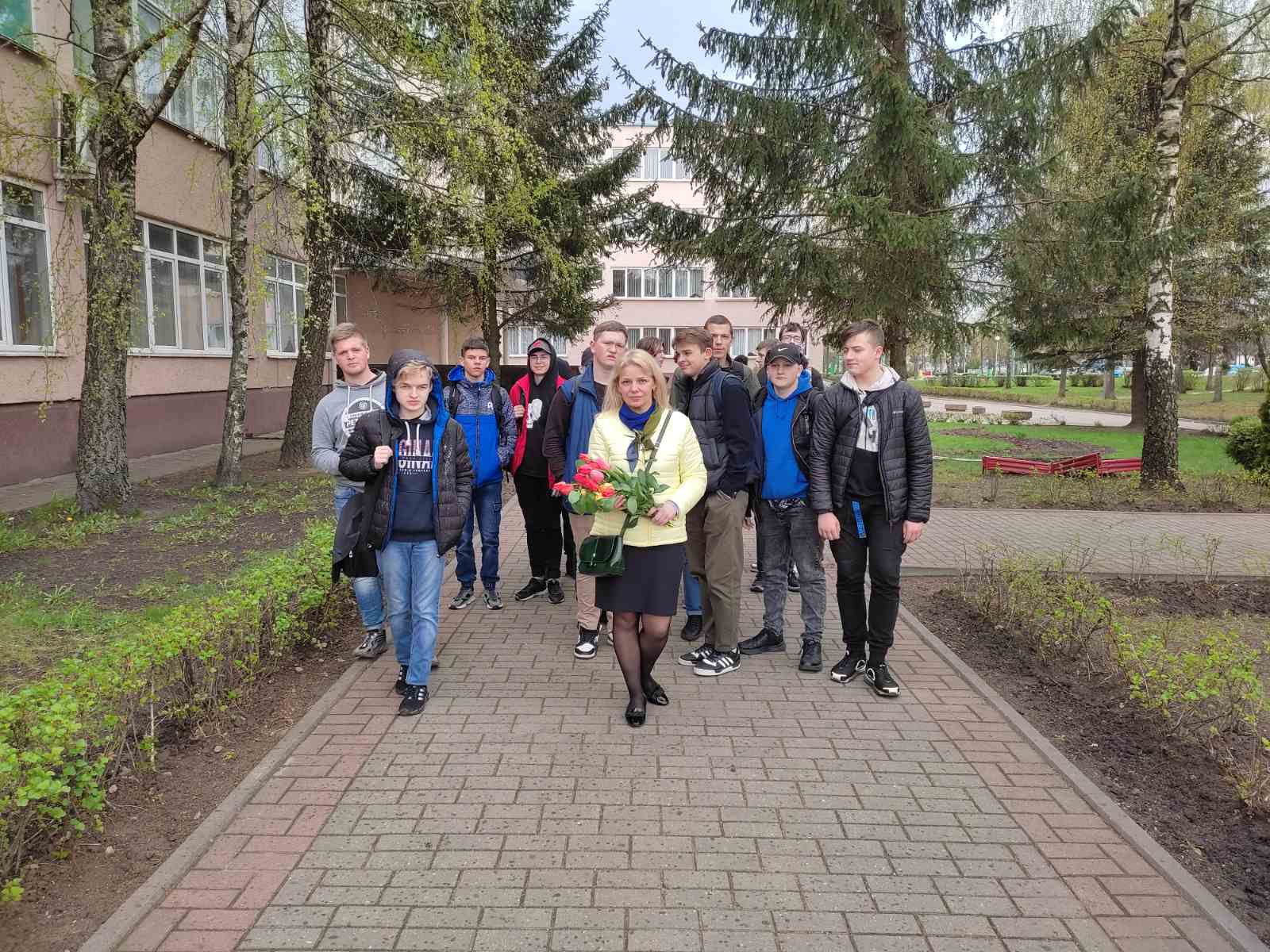 В преддверии  всех памятных дат педагоги и учащиеся колледжа посещают памятник, установленный на братской могиле, в которой похоронено 8 советских воинов, погибших при обороне города в июле 1941 года .
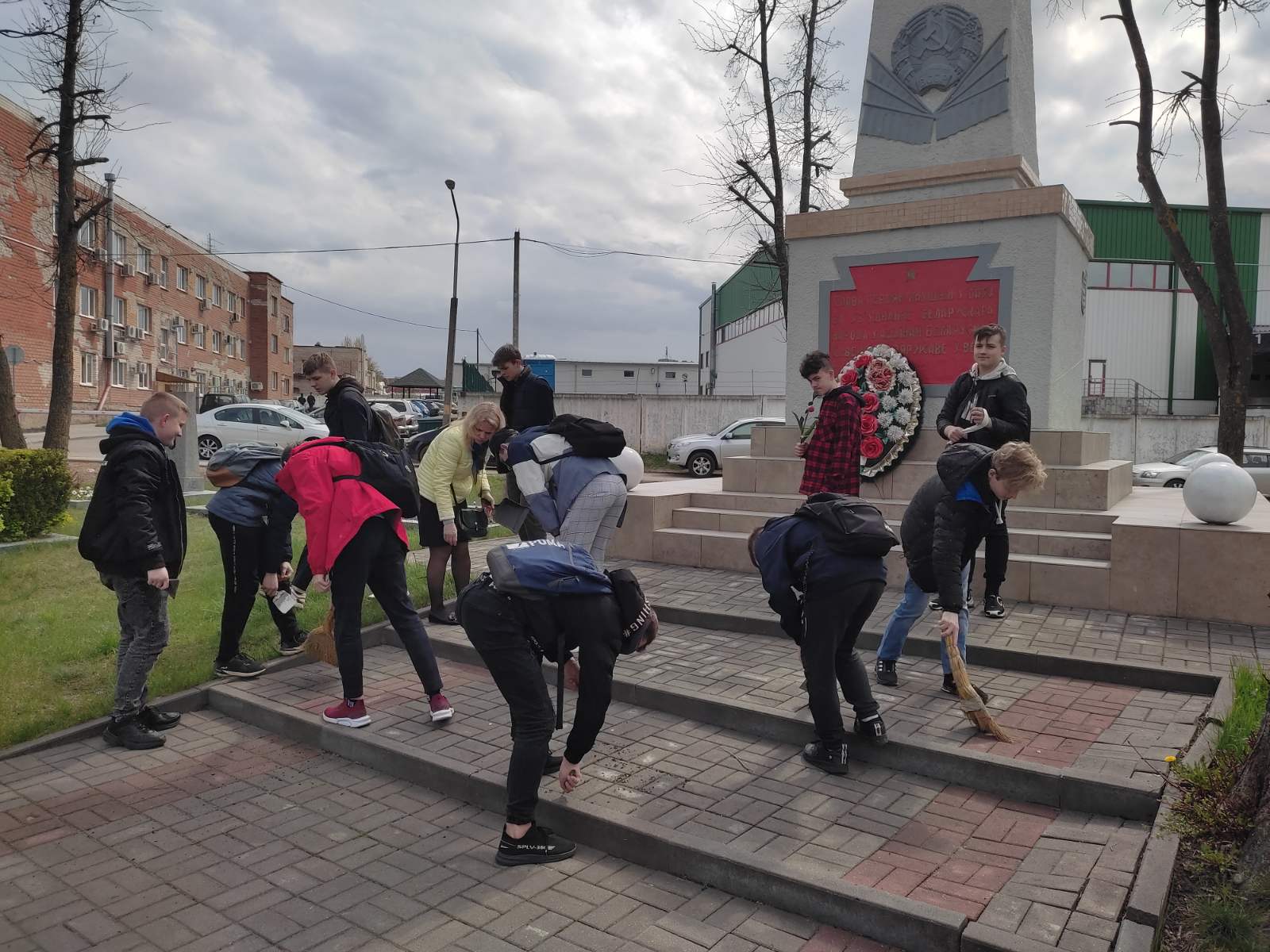 Мы помним…
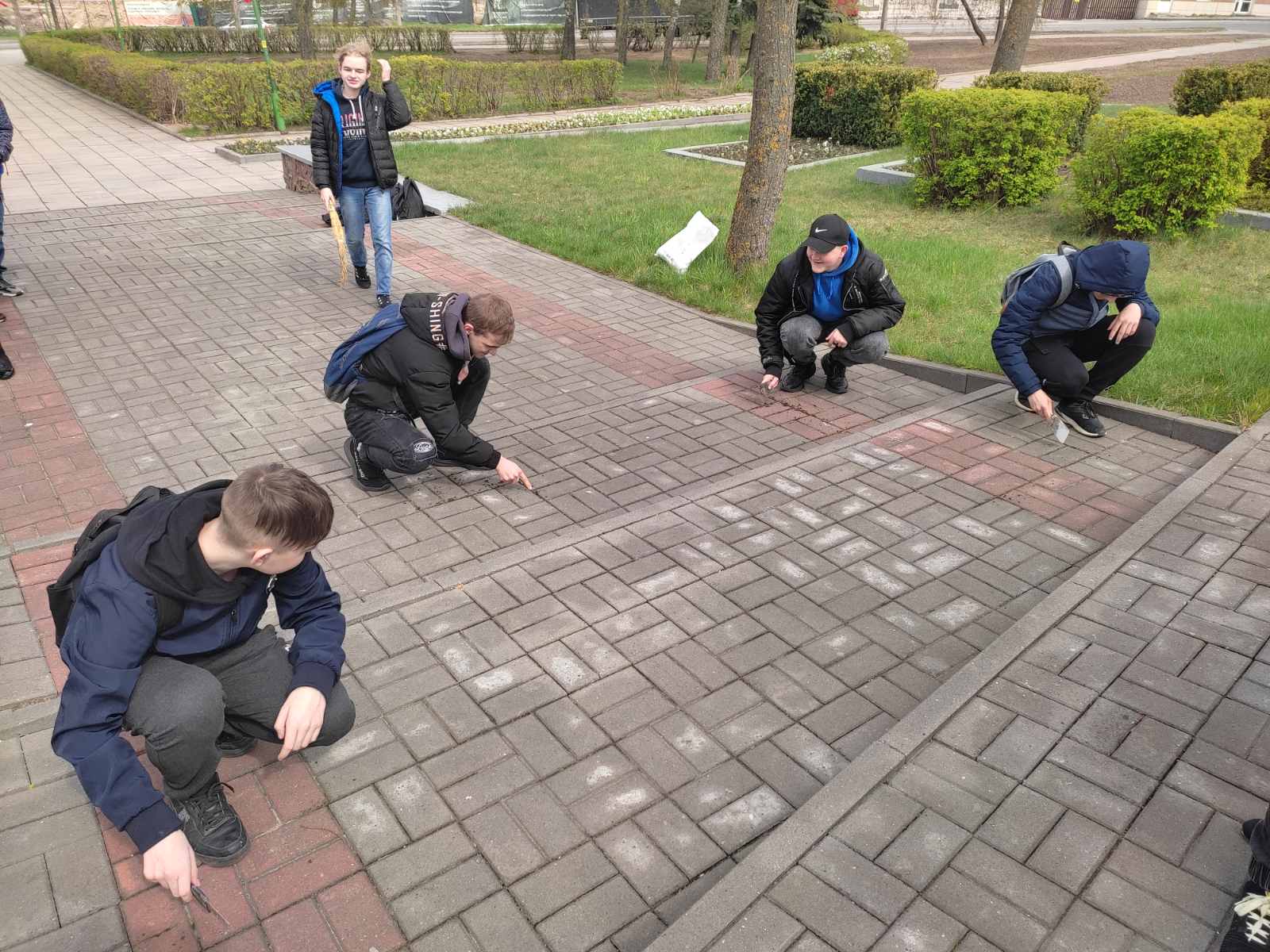 Наведение порядка 
у памятника  на ул. Победы
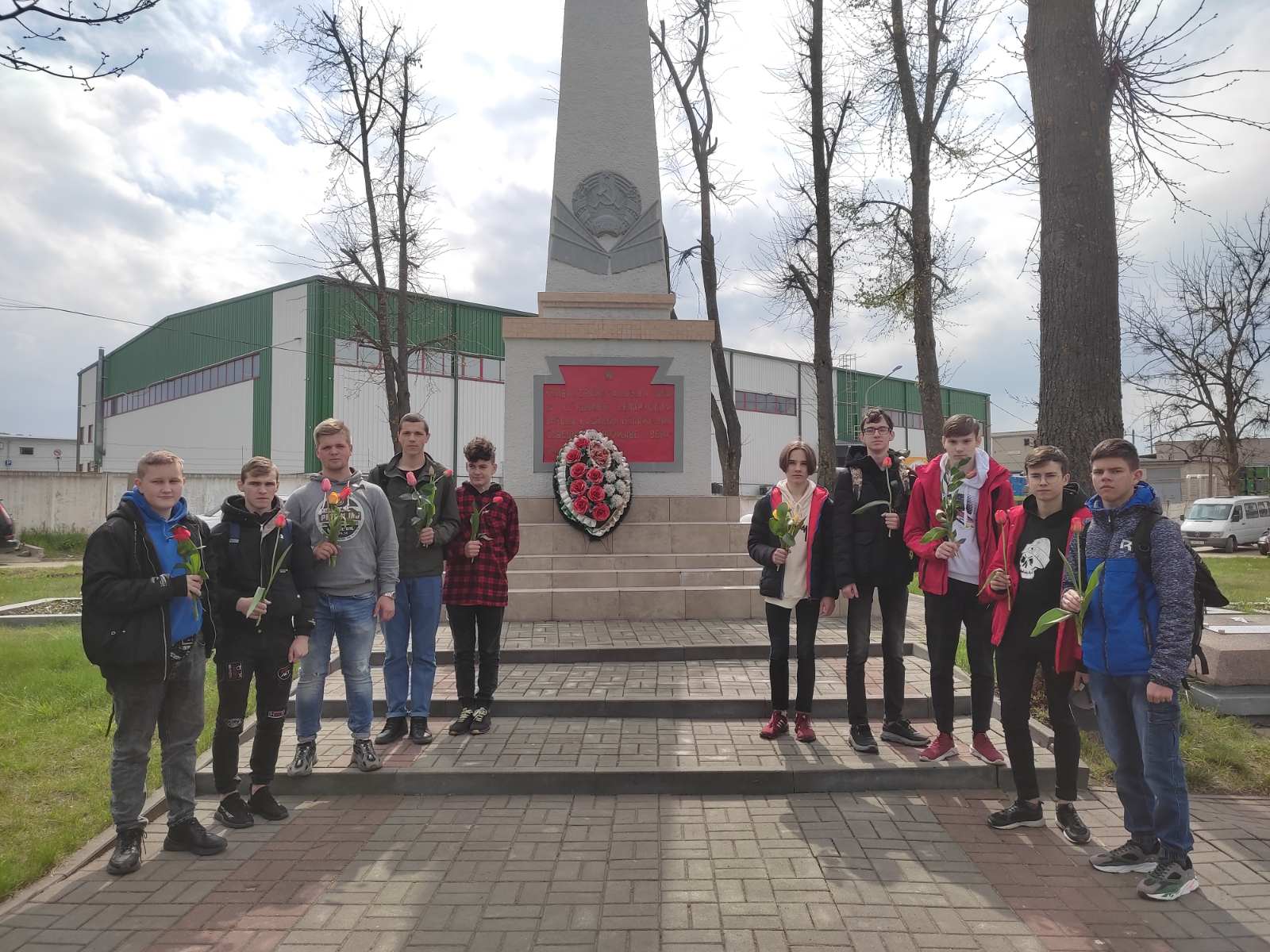 Мы помним…
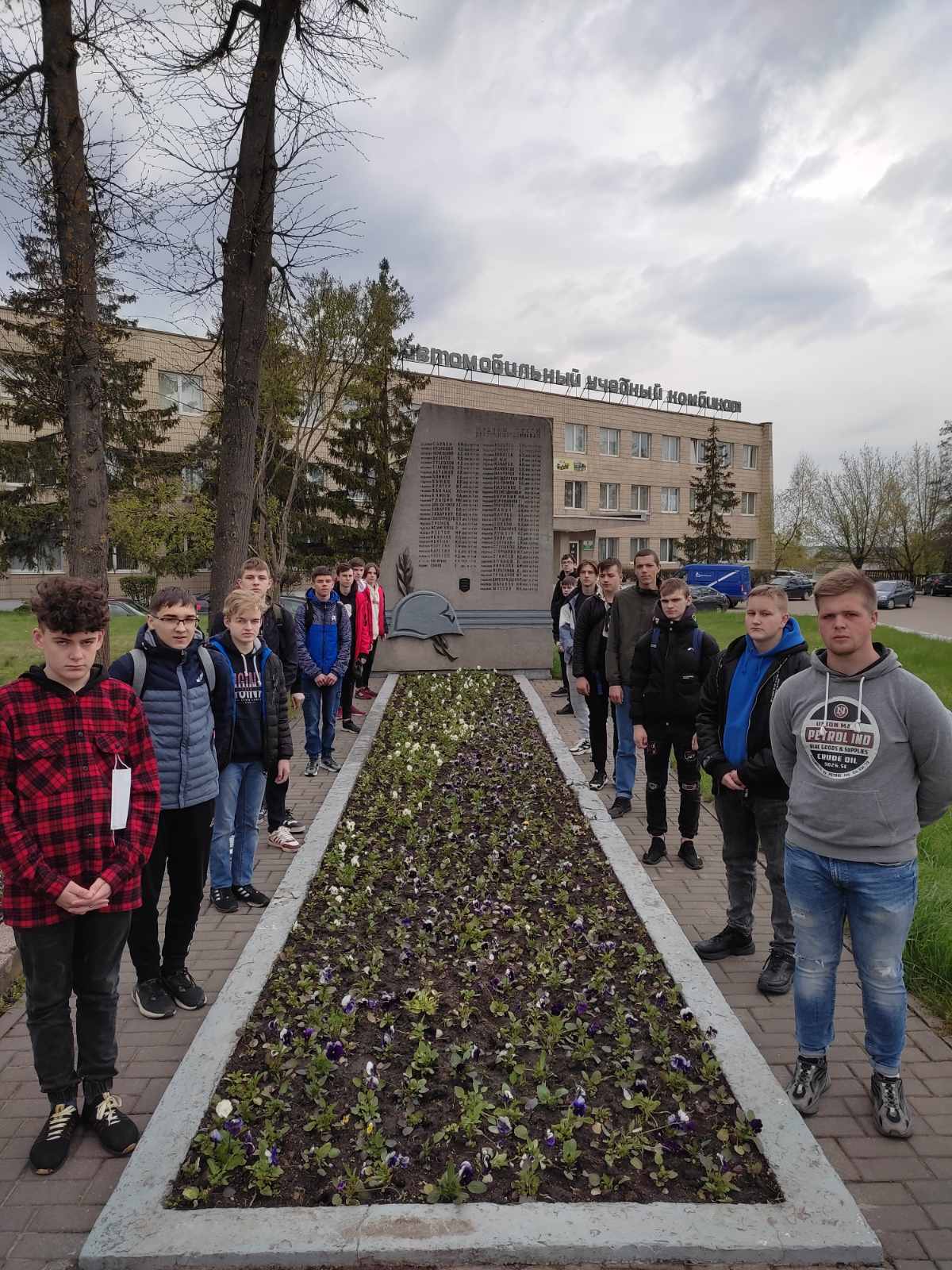 К обелиску цветы положите,Помяните погибших солдат,Своим детям и внукам скажите,Пусть их подвиги в сердце хранят.
Пусть букеты нарциссов, как слёзы,Лягут памятью в ноги солдат,Пусть тюльпаны, гвоздики и розыВечным пламенем вечно горят.
Мы помним…
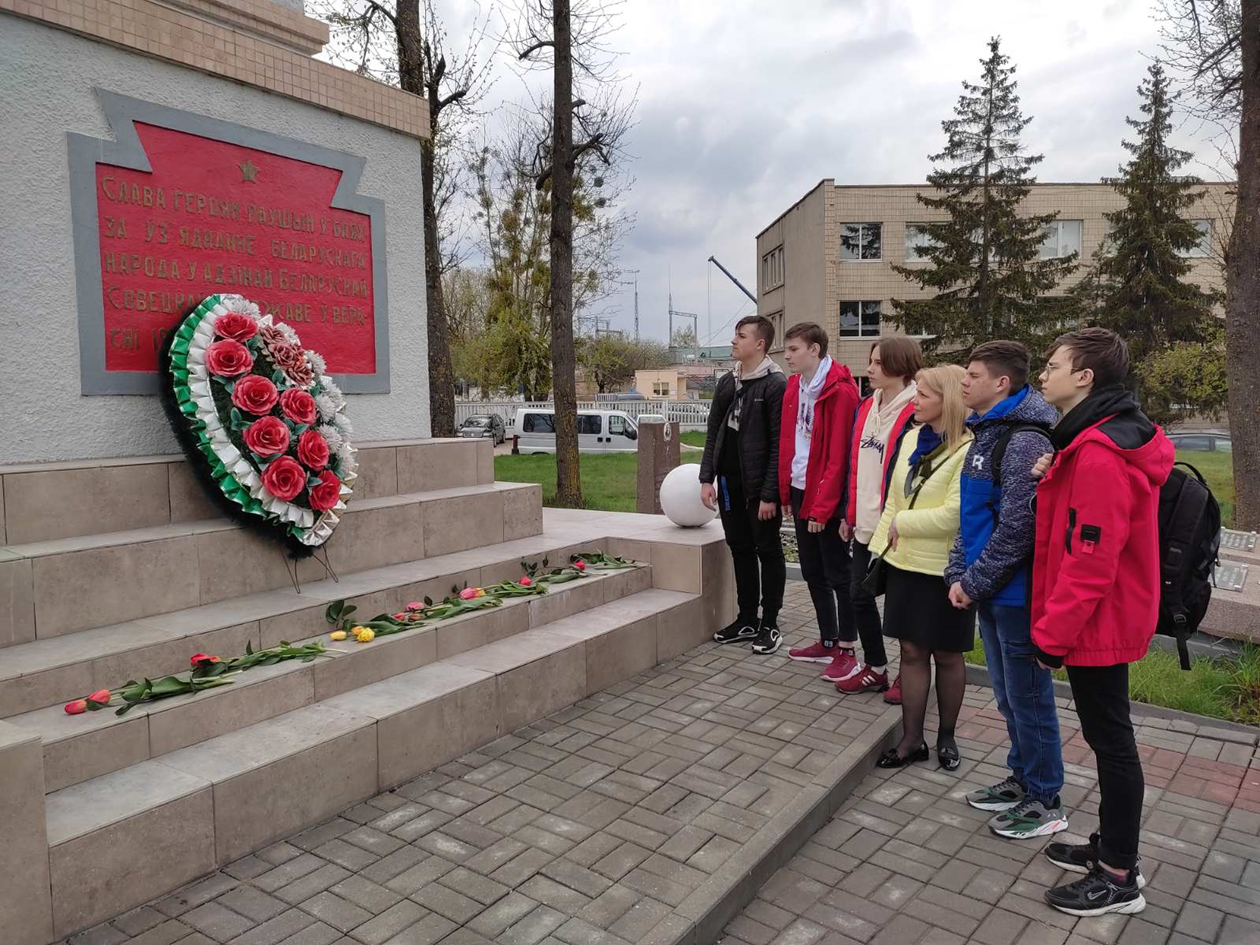 Мы помним…
Для учащихся нашего колледжа поздравление ветеранов - неотъемлемая часть жизни. В канун Дня Победы члены команды колледжа «МИГ» посетили на дому полковника в отставке, ветерана Вооруженных Сил, ветерана Великой Отечественной войны Лагуткина Николая Ильича. Для них это уже не просто посещение, не просто традиция, это - долг, дань уважения всем тем, кто сражался за чистое, мирное небо над нашей головой, всем, кто не дожил до наших дней, и тем, кому мы можем лично в этот день сказать «спасибо».
Минуты, проведённые рядом с ветераном Великой Отечественной войны, по-своему ценны для каждого из учащихся.
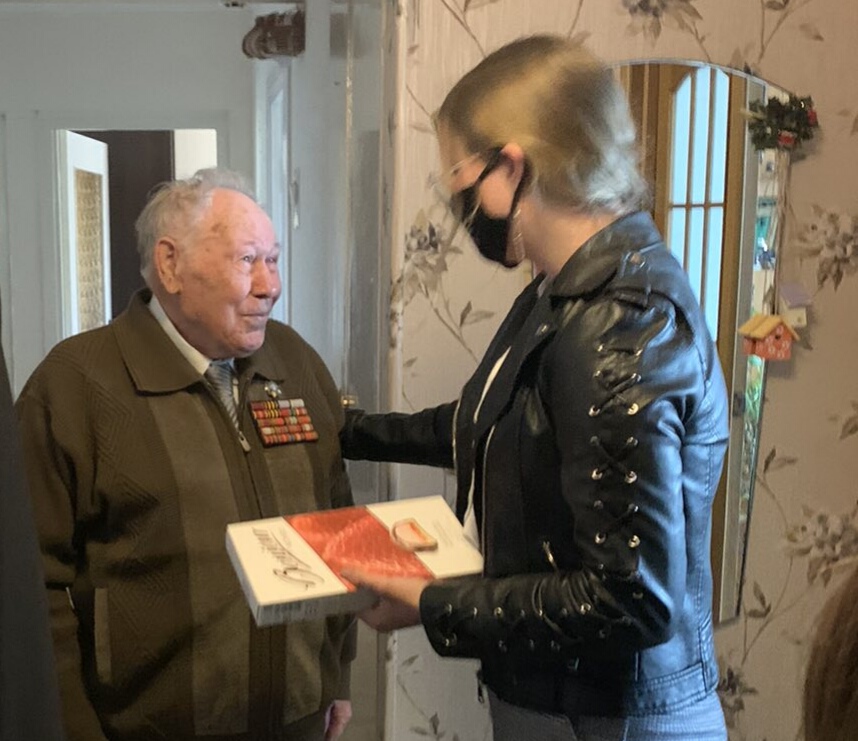 Мы помним…
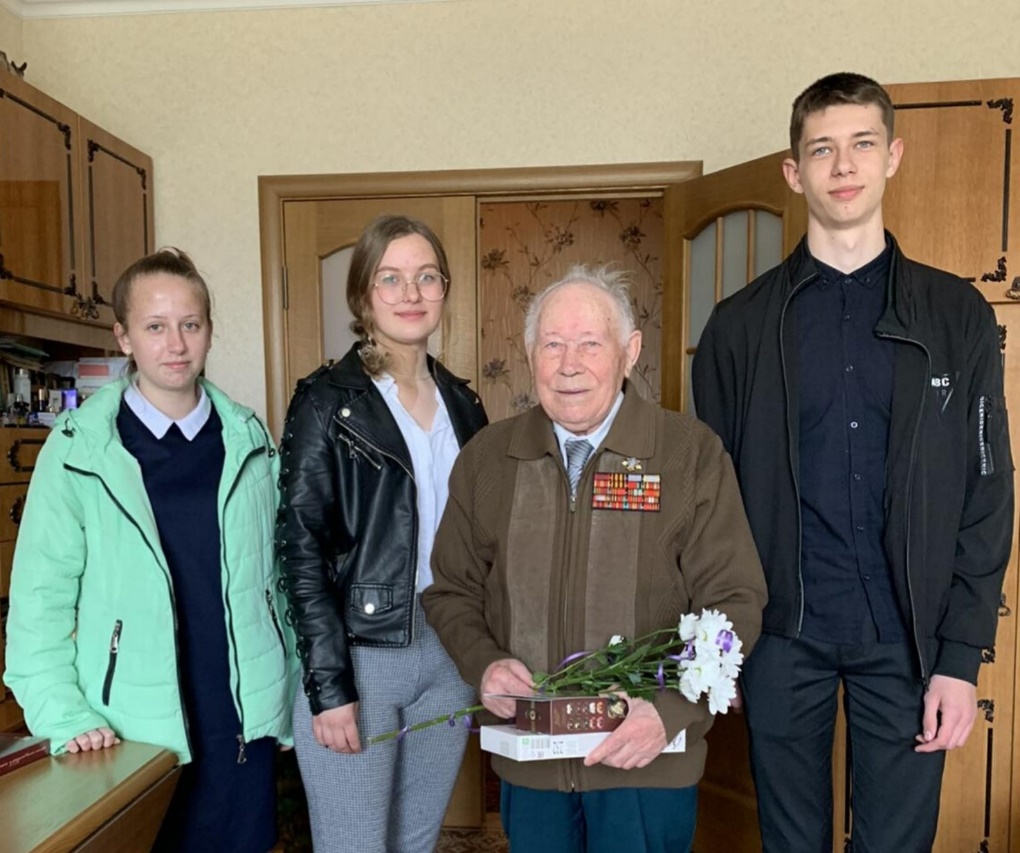 «Мы благодарны, ветераны, Вам
За мужество и стойкость при защите.
За труд и уважение к годам
«Спасибо» и поклон от нас примите.
Вам, ветераны, благодарны мы,
Обязаны и жизнью, и свободой;
Спасибо за такой исход войны!
Ответим Вам вниманьем и заботой!»
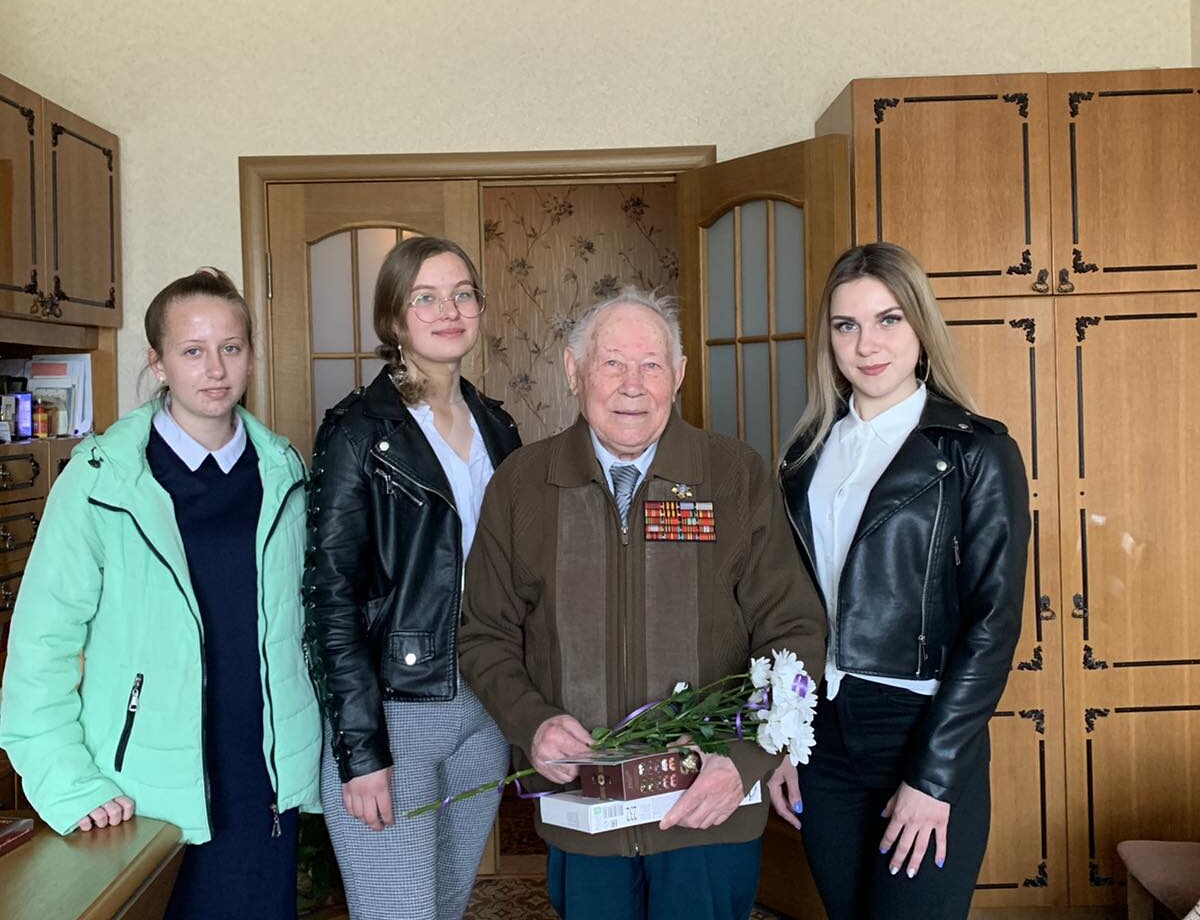 Мы помним…
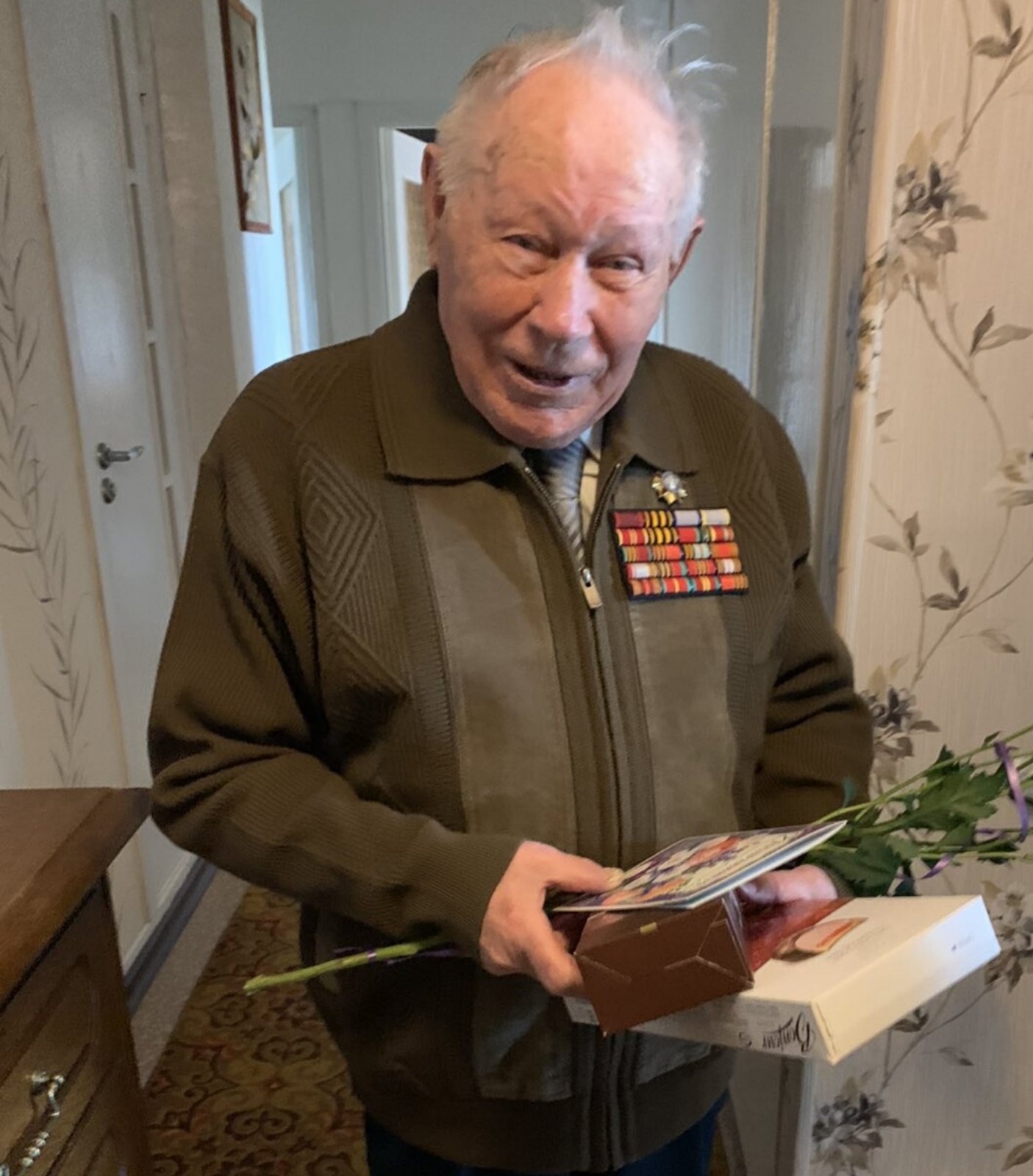 Николай Ильич неоднократно награждался правительственными наградами. Однако скромность этого мужественного человека не может не восхищать, а его преданность своему делу, любовь к Родине и чувство патриотизма не оставляют никого равнодушным.
Мы помним…
Мы помним…
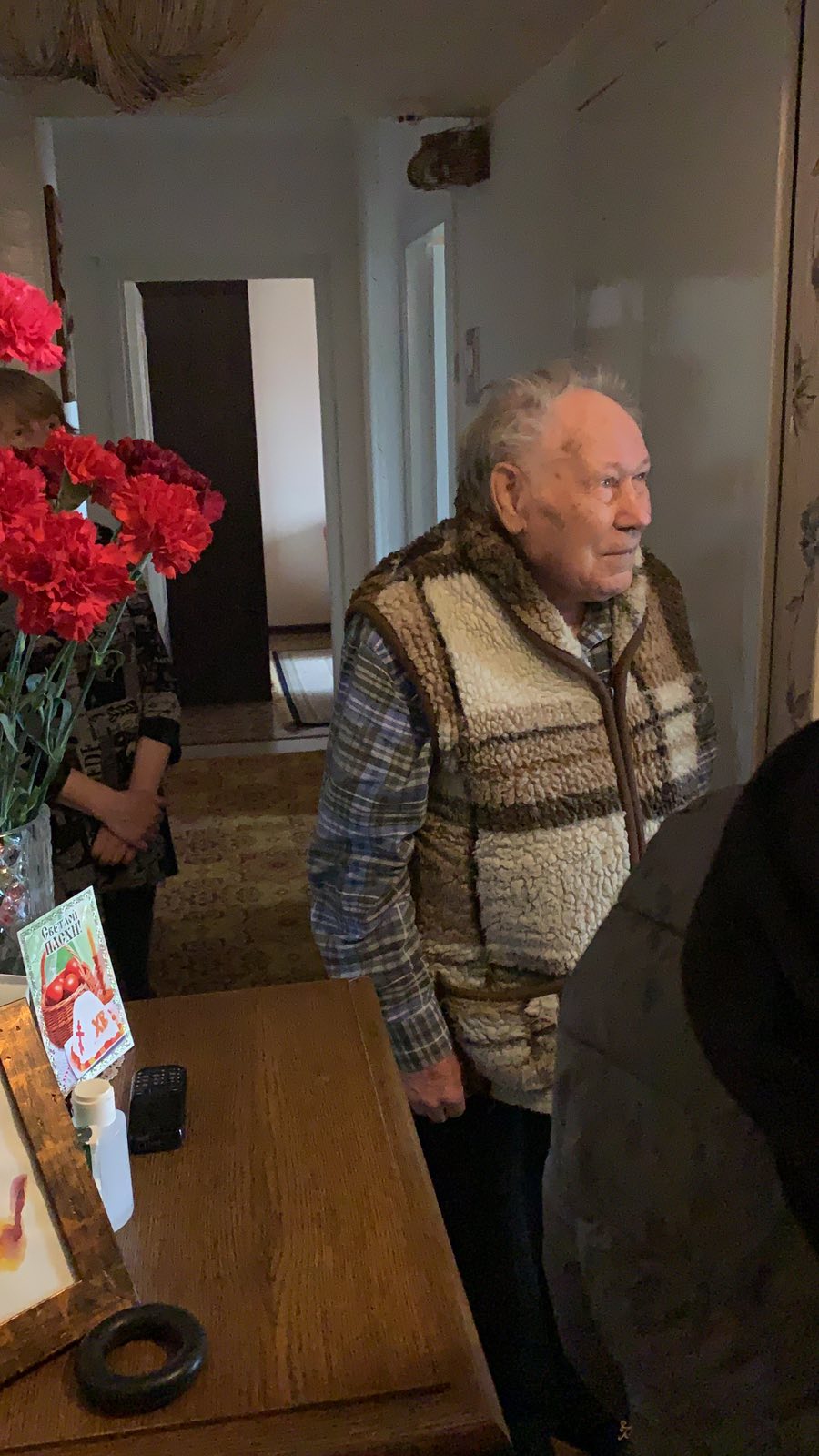 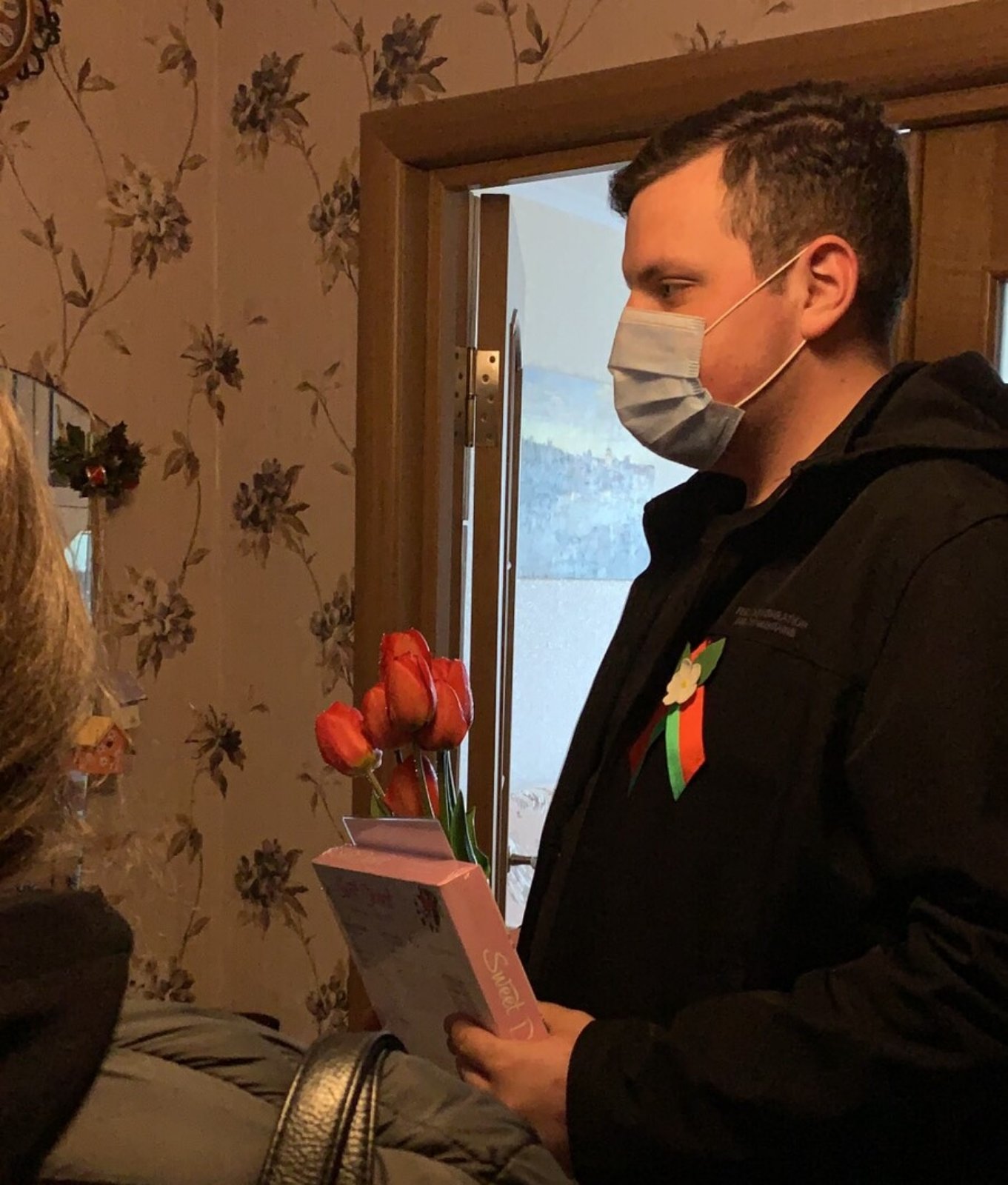 Ребята поздравили Николая Ильича с наступающим праздником – днем Победы, вручили красивую поздравительную открытку, подарили цветы, пожелали крепкого здоровья, долгих лет жизни, выразили благодарность за  подвиг во имя мира на земле и вместе спели песню «День Победы».
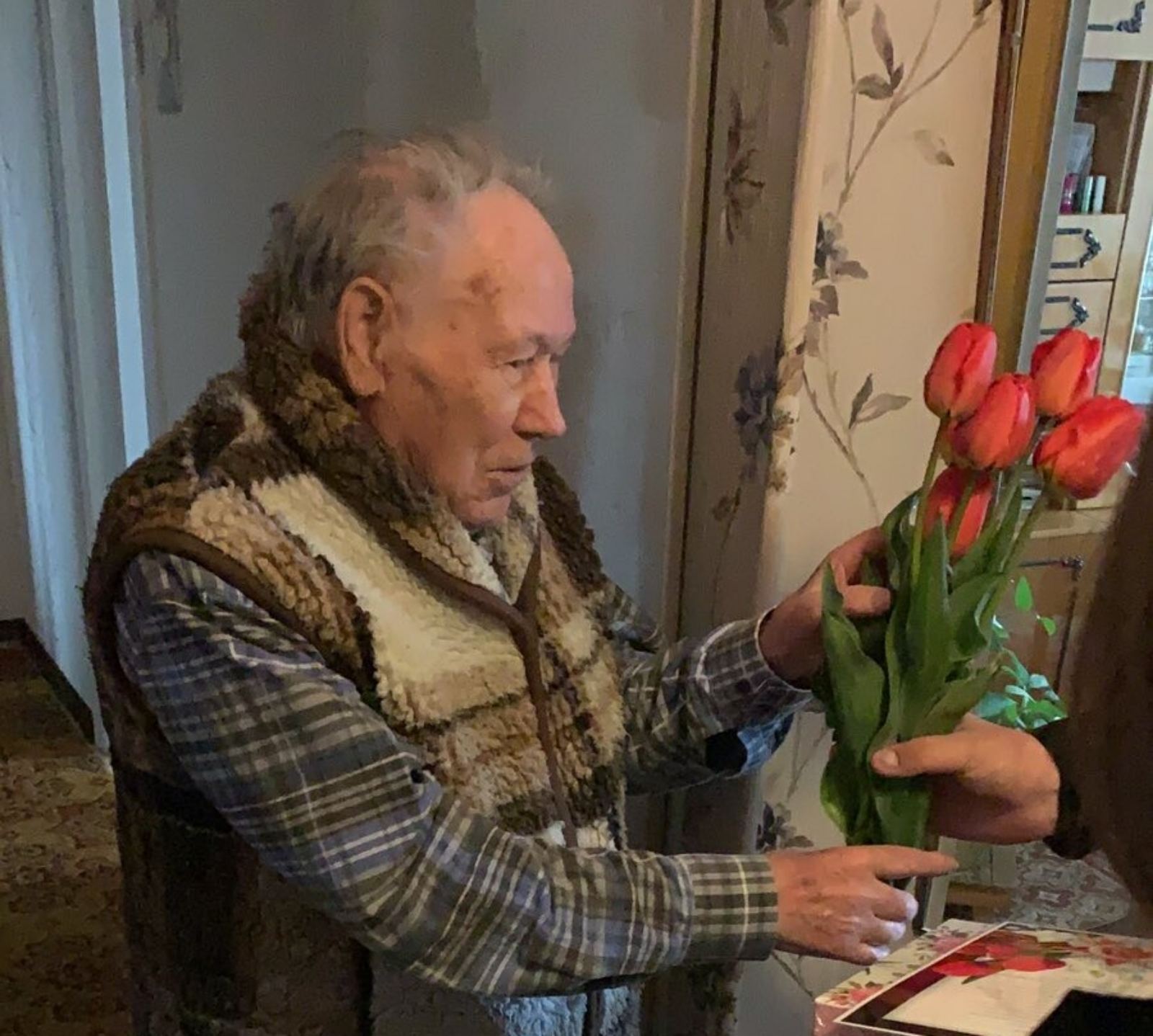 Мы помним…
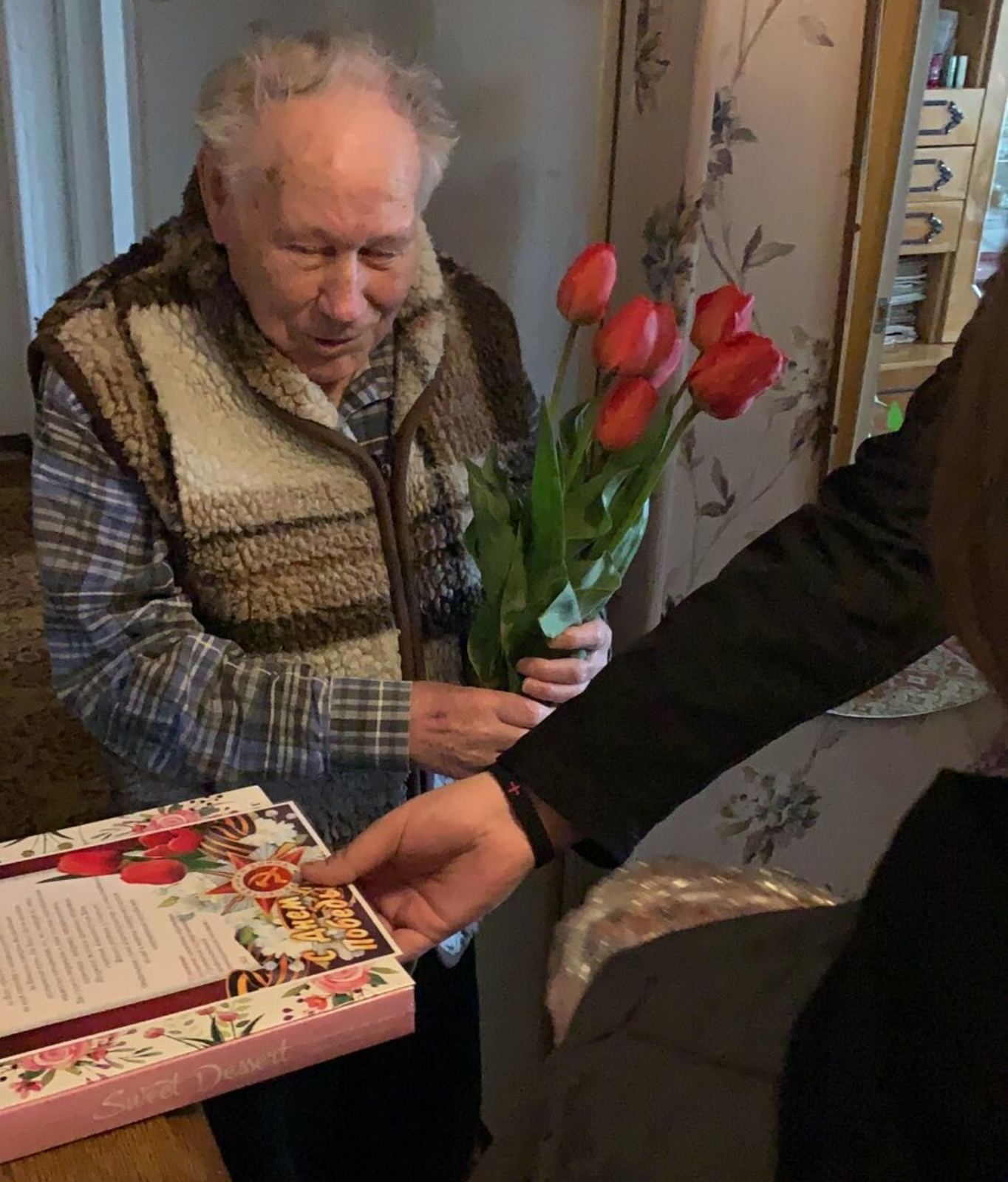 Мы помним…
Мы гордимся…
Мы в неоплатном долгу…